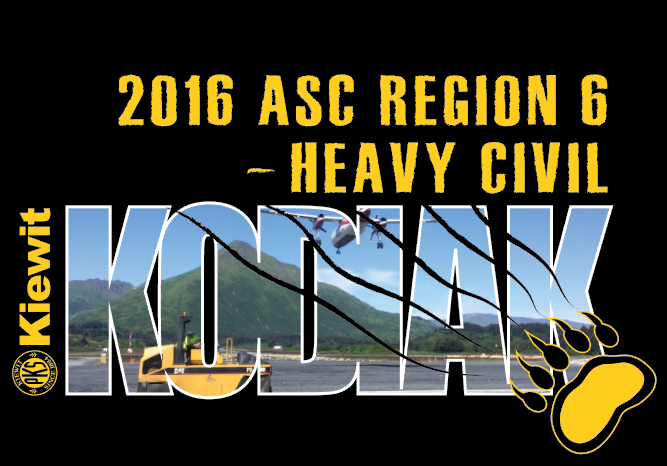 A Quick Overview of the Project Location…
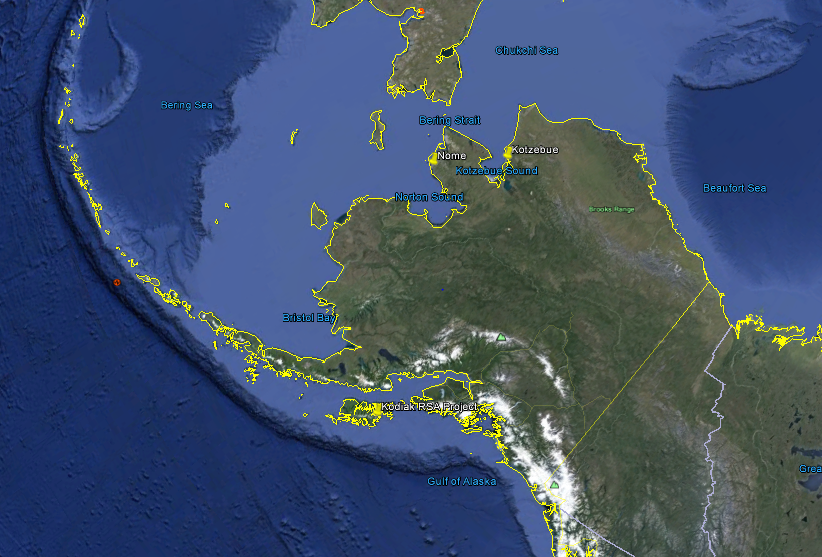 First, A Beautiful Day in Kodiak…
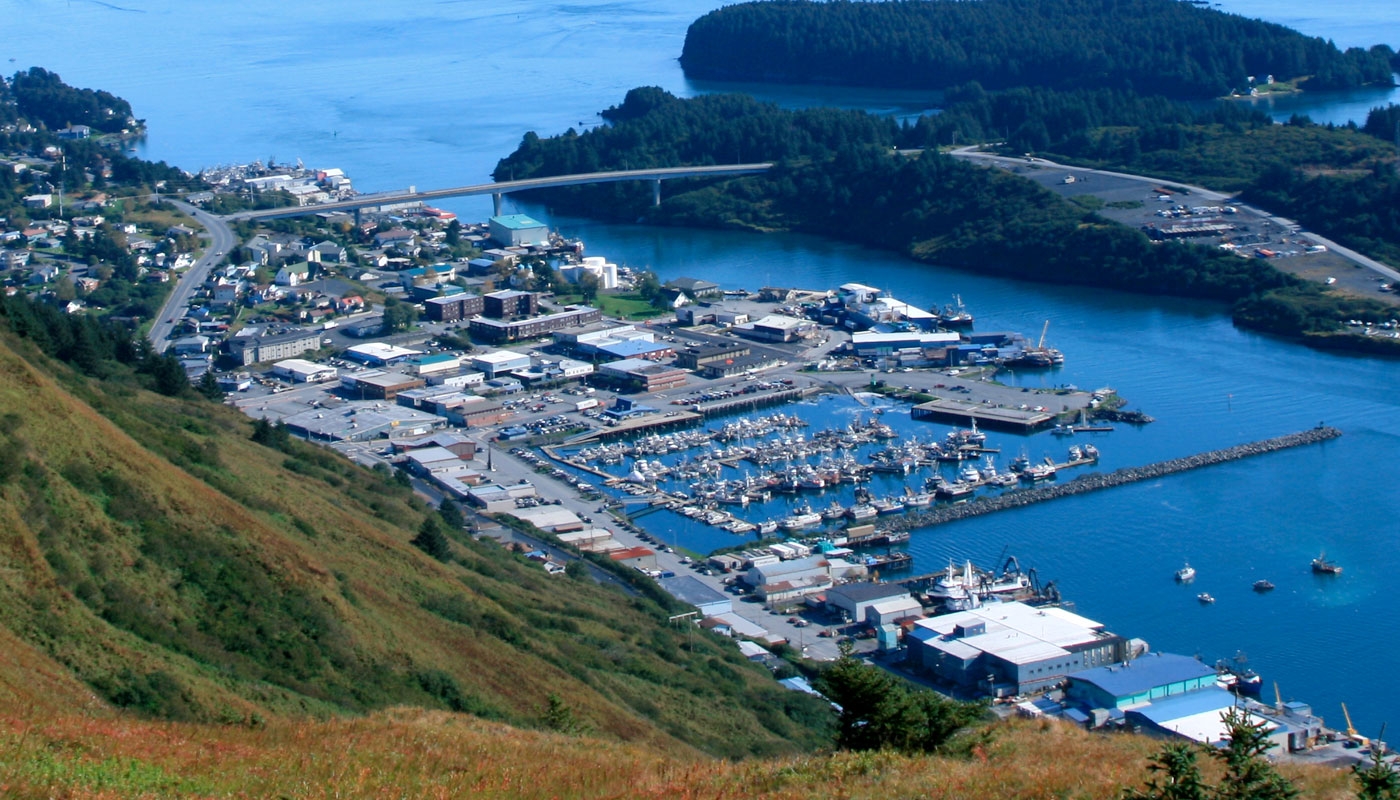 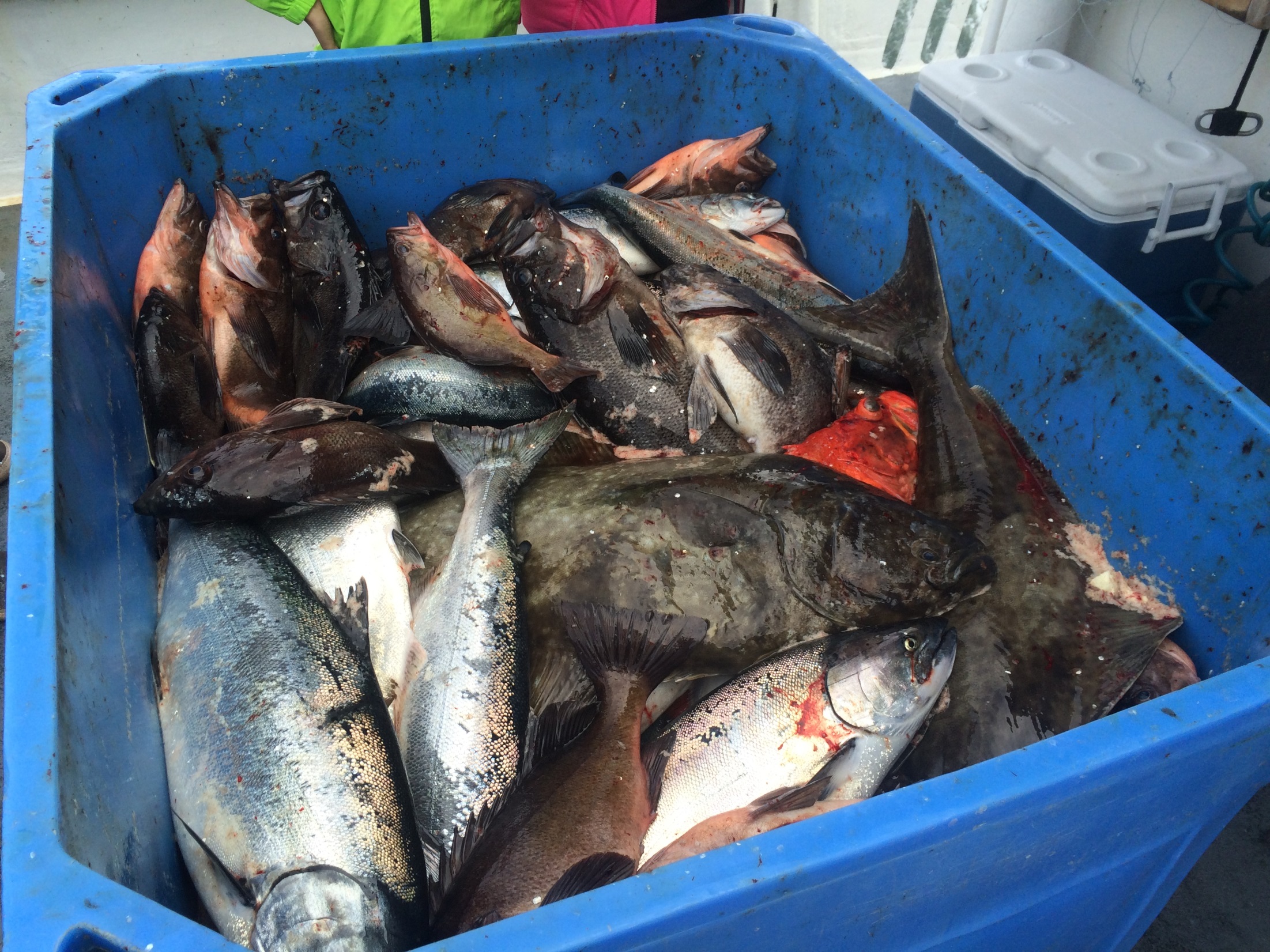 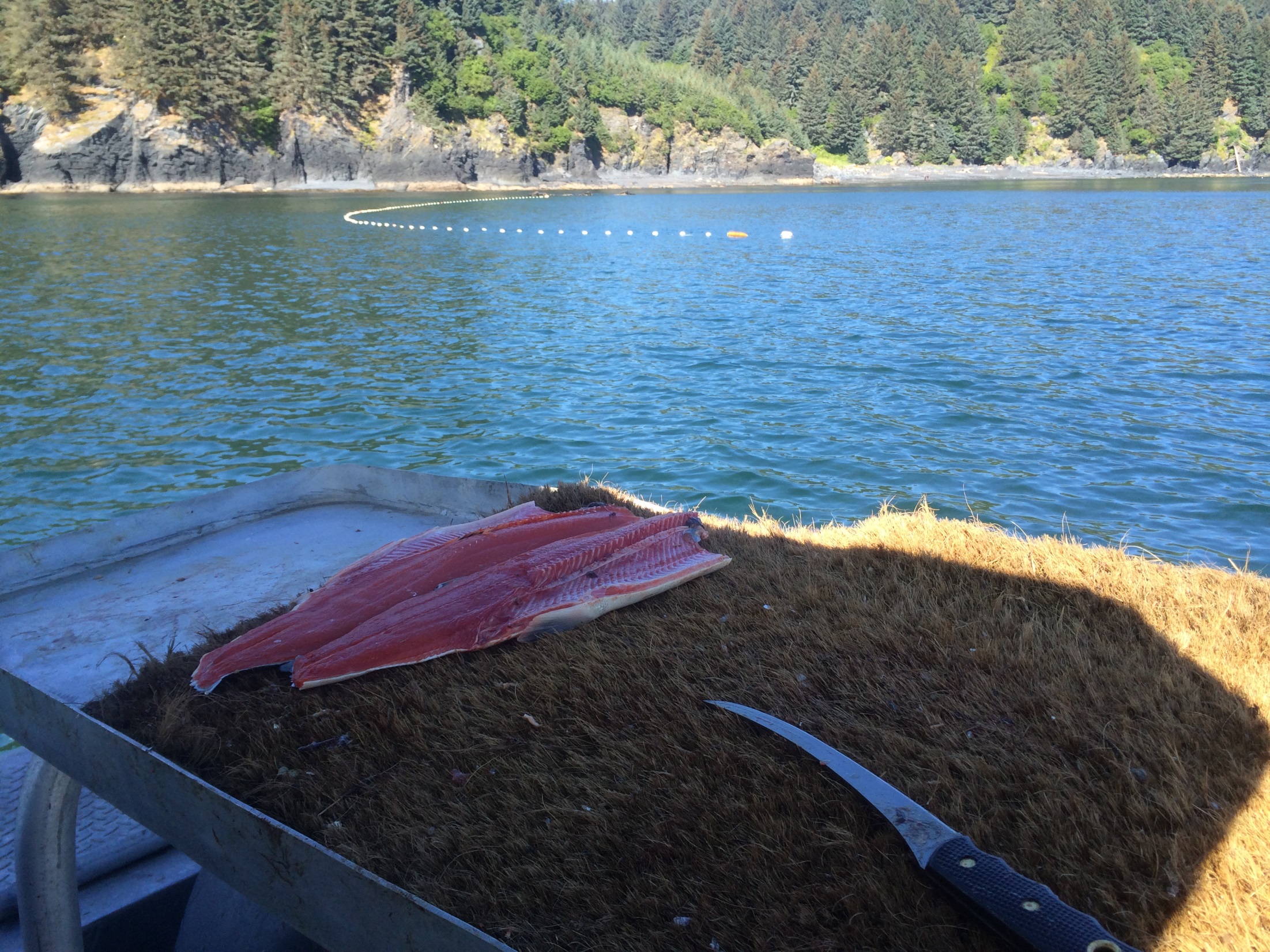 Now, A Normal Day in Kodiak…
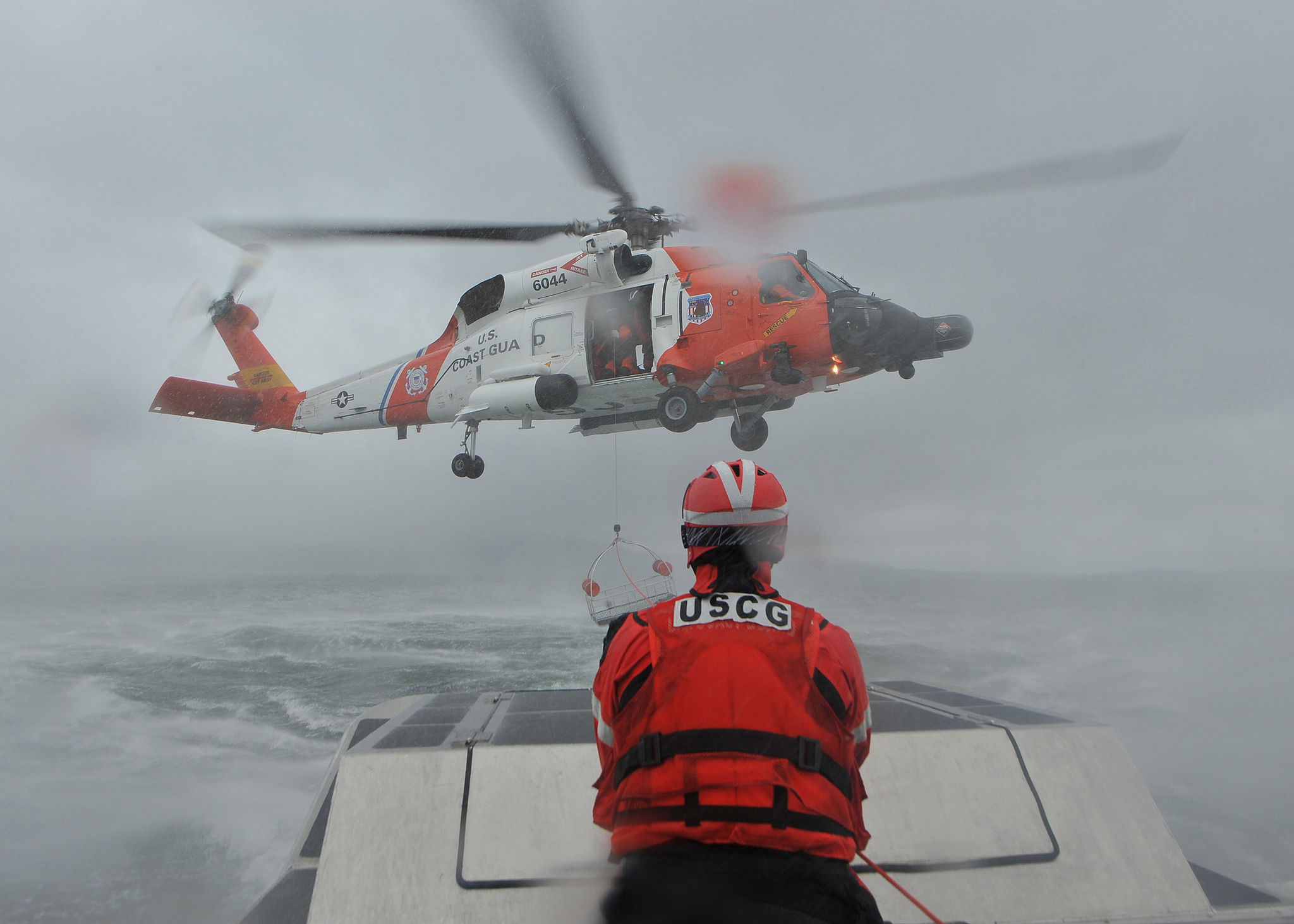 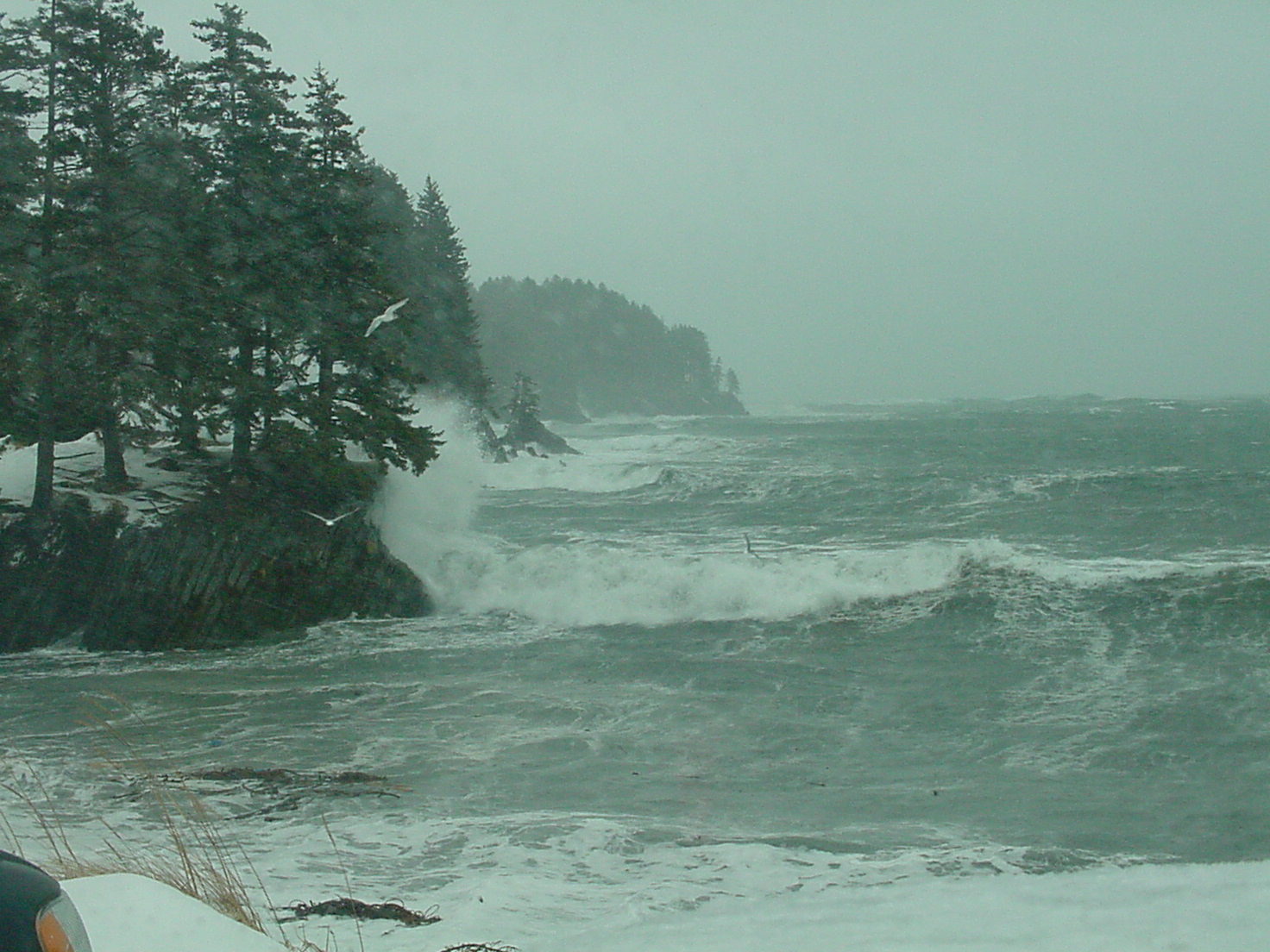 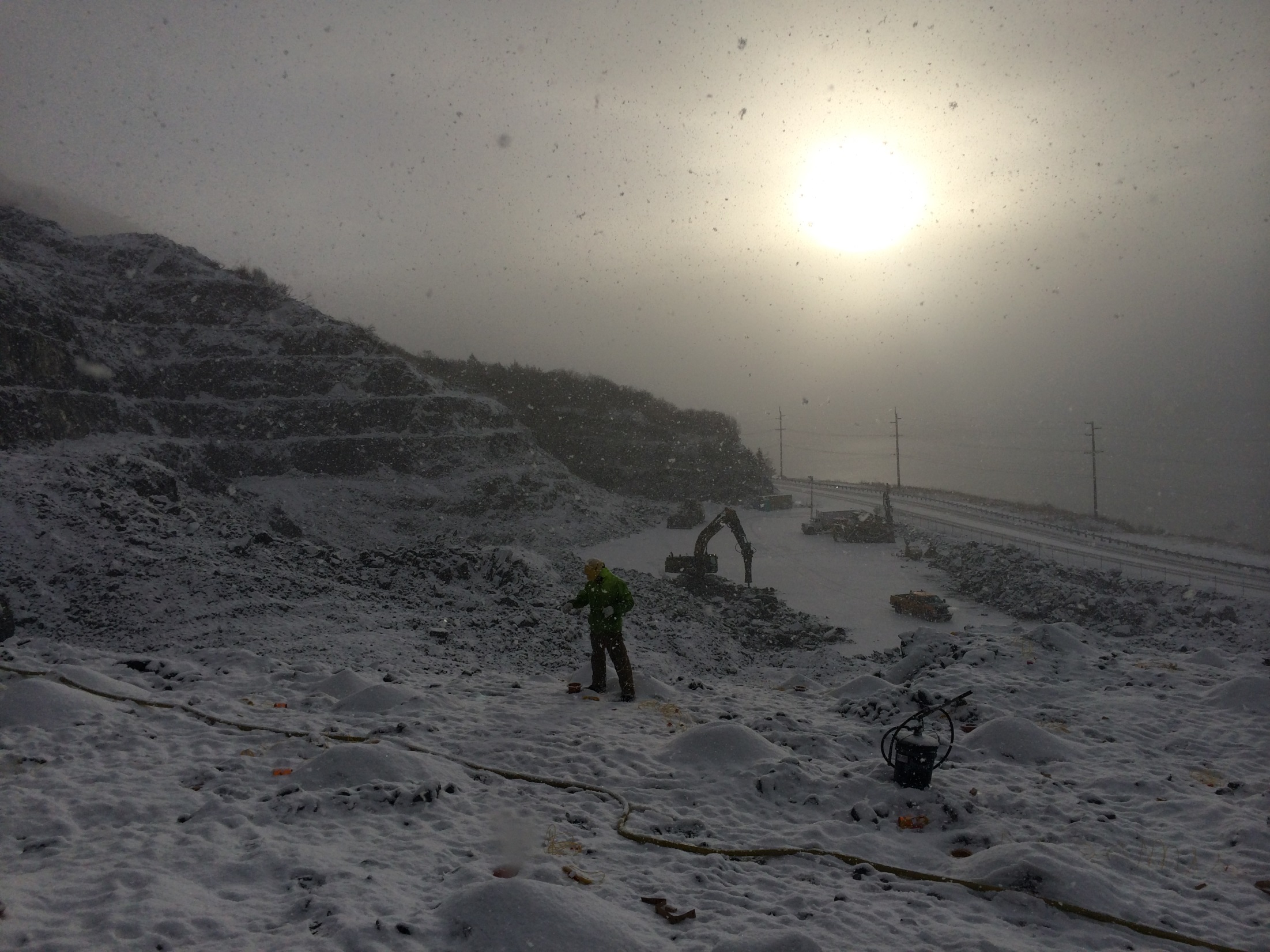 This is an opportunity, and we can win this job!
First the Airport Location…
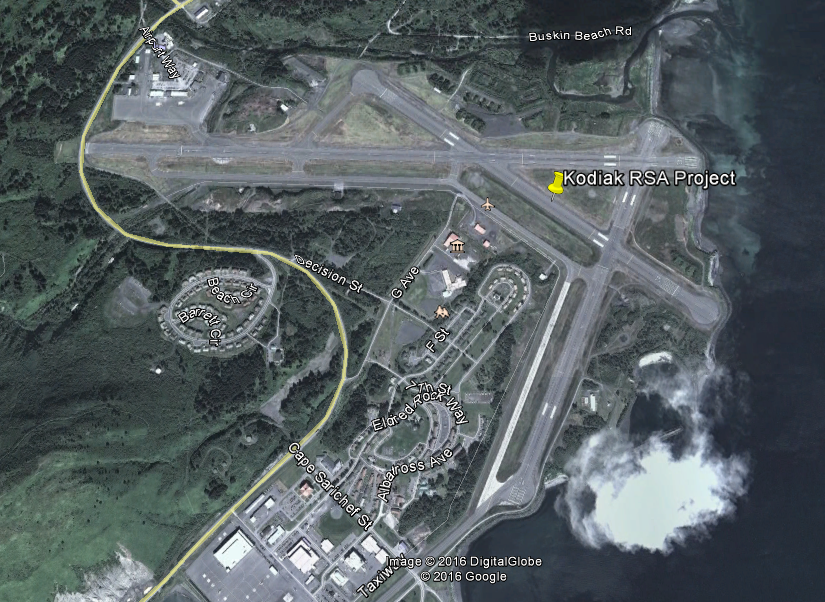 Office Location
D-Gate
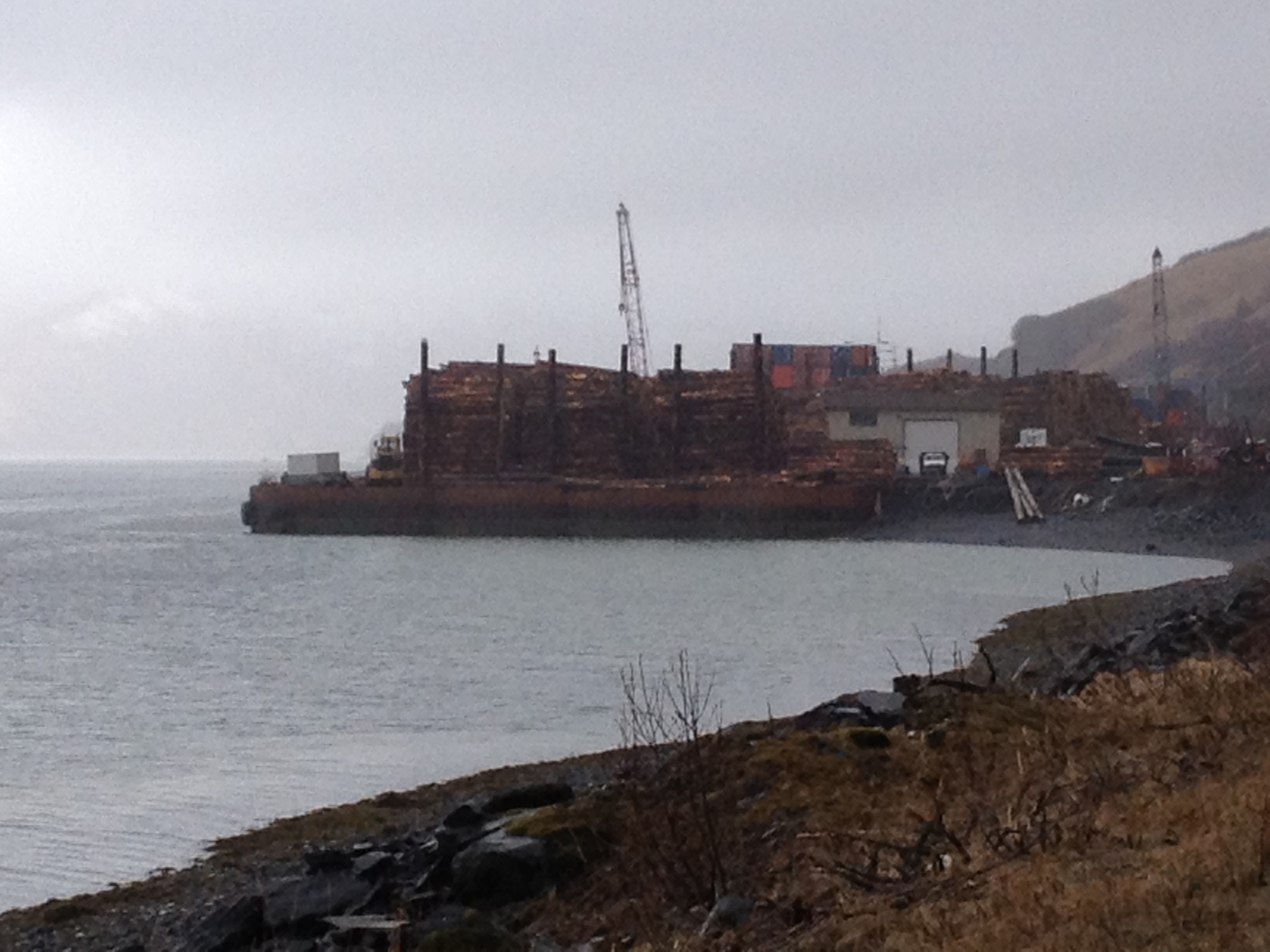 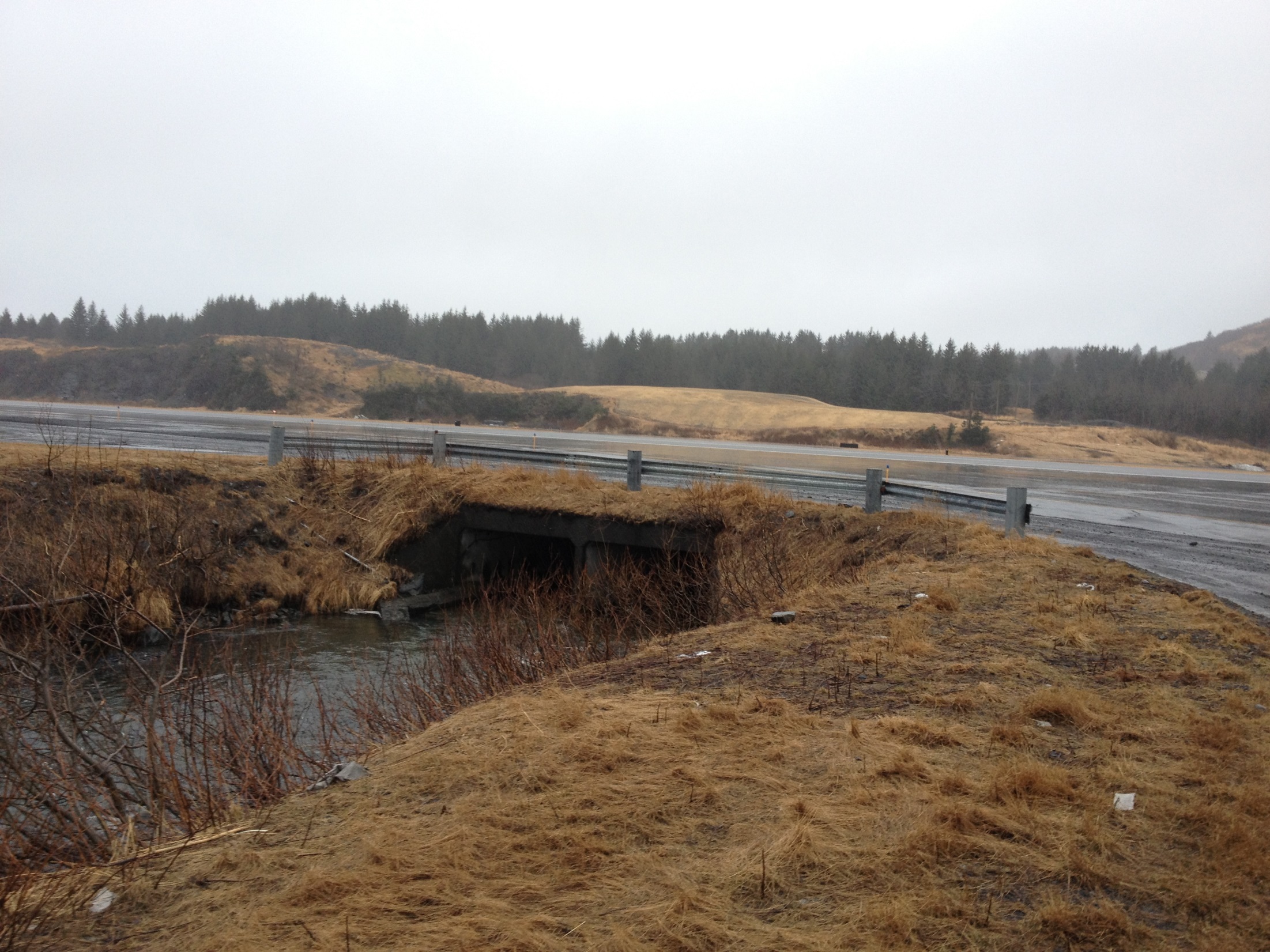 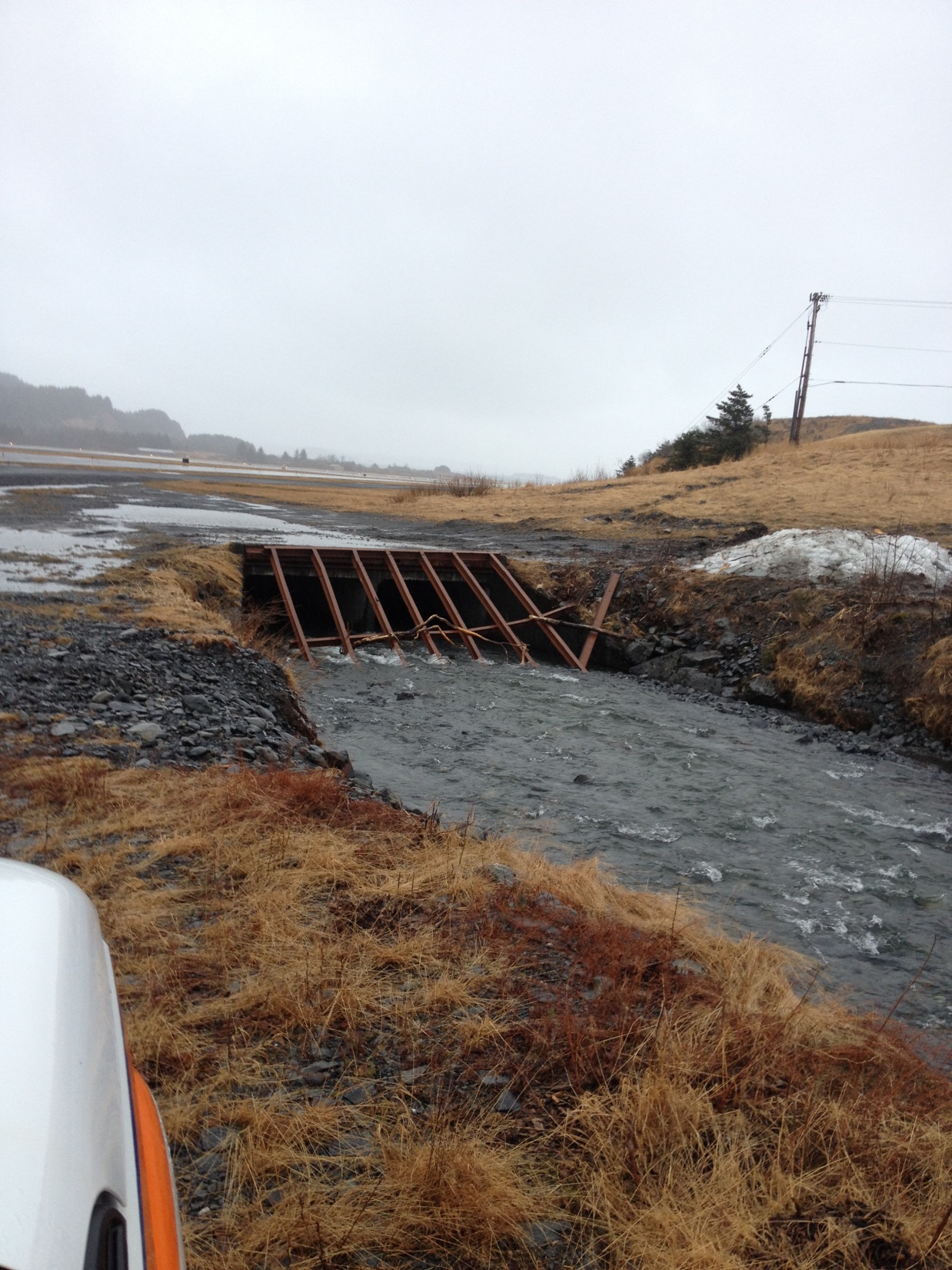 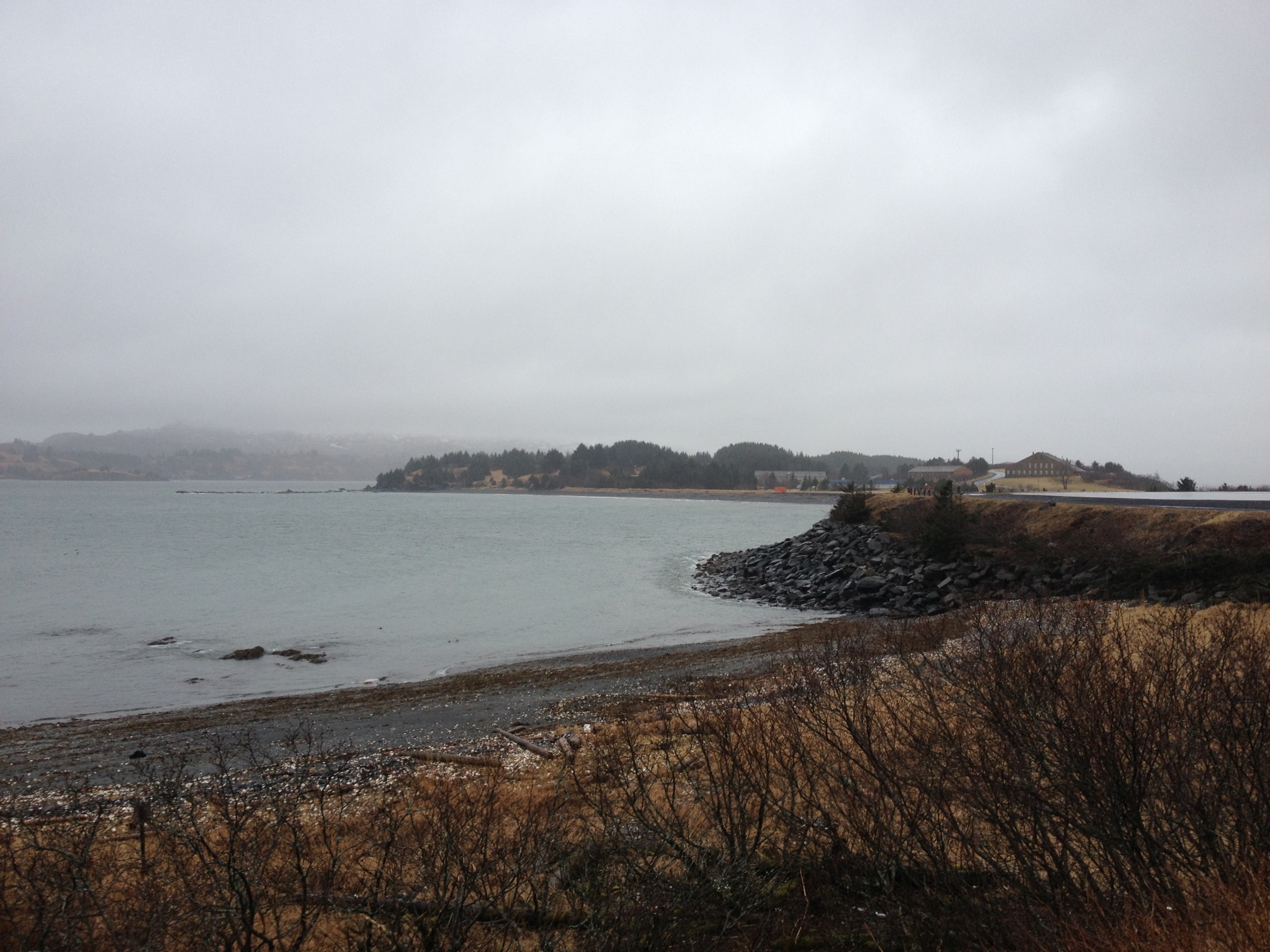 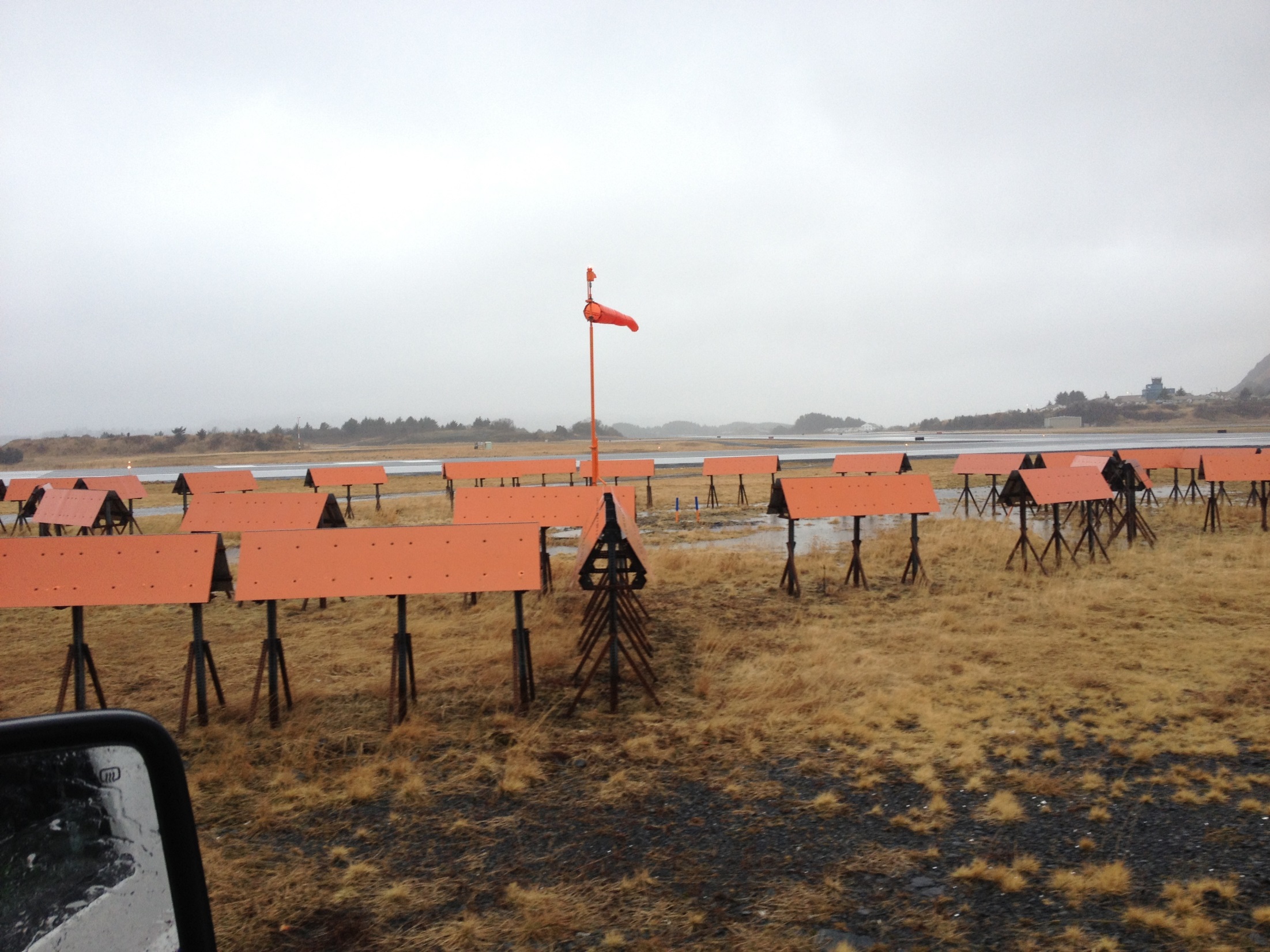 Green Mountain Quarry
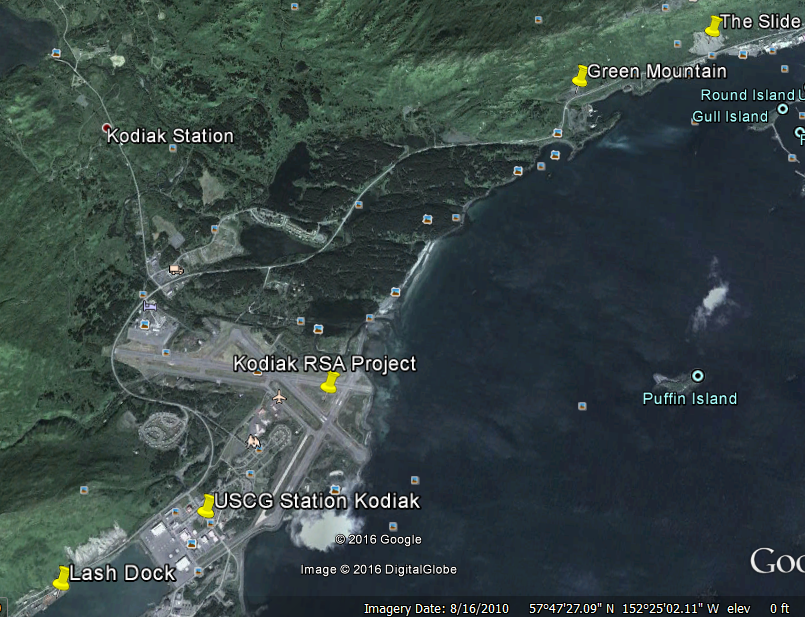 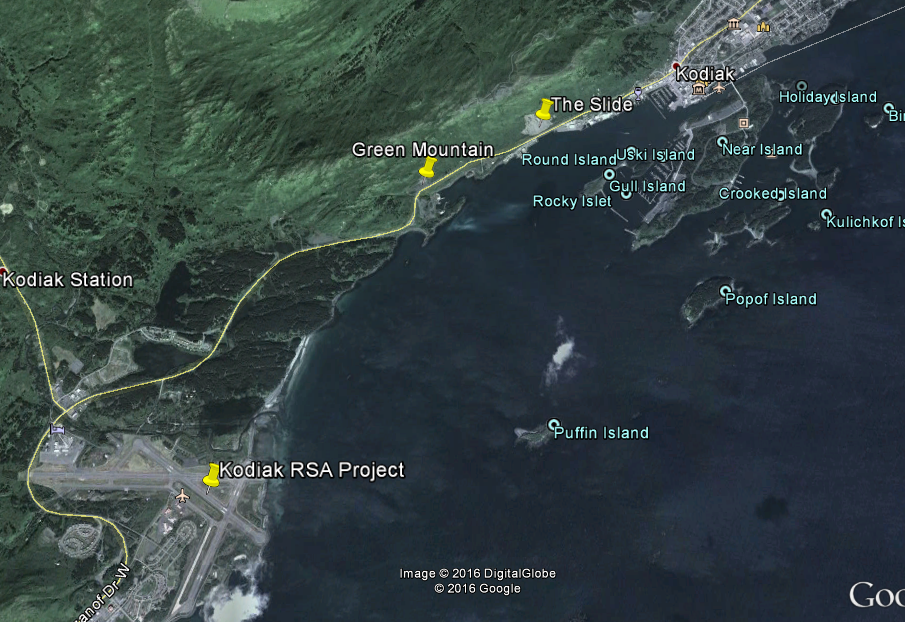 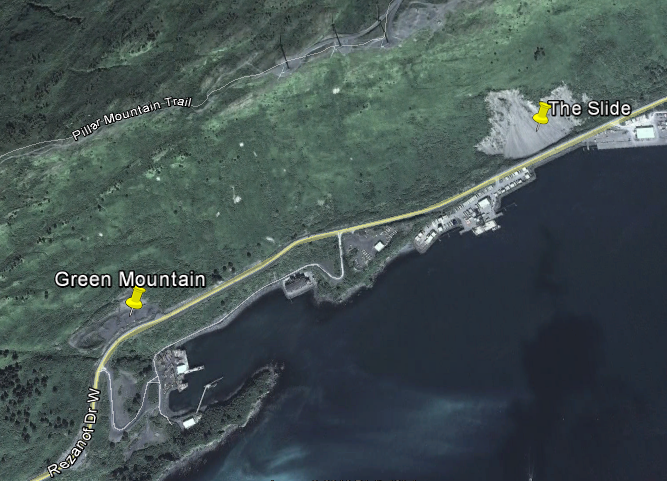 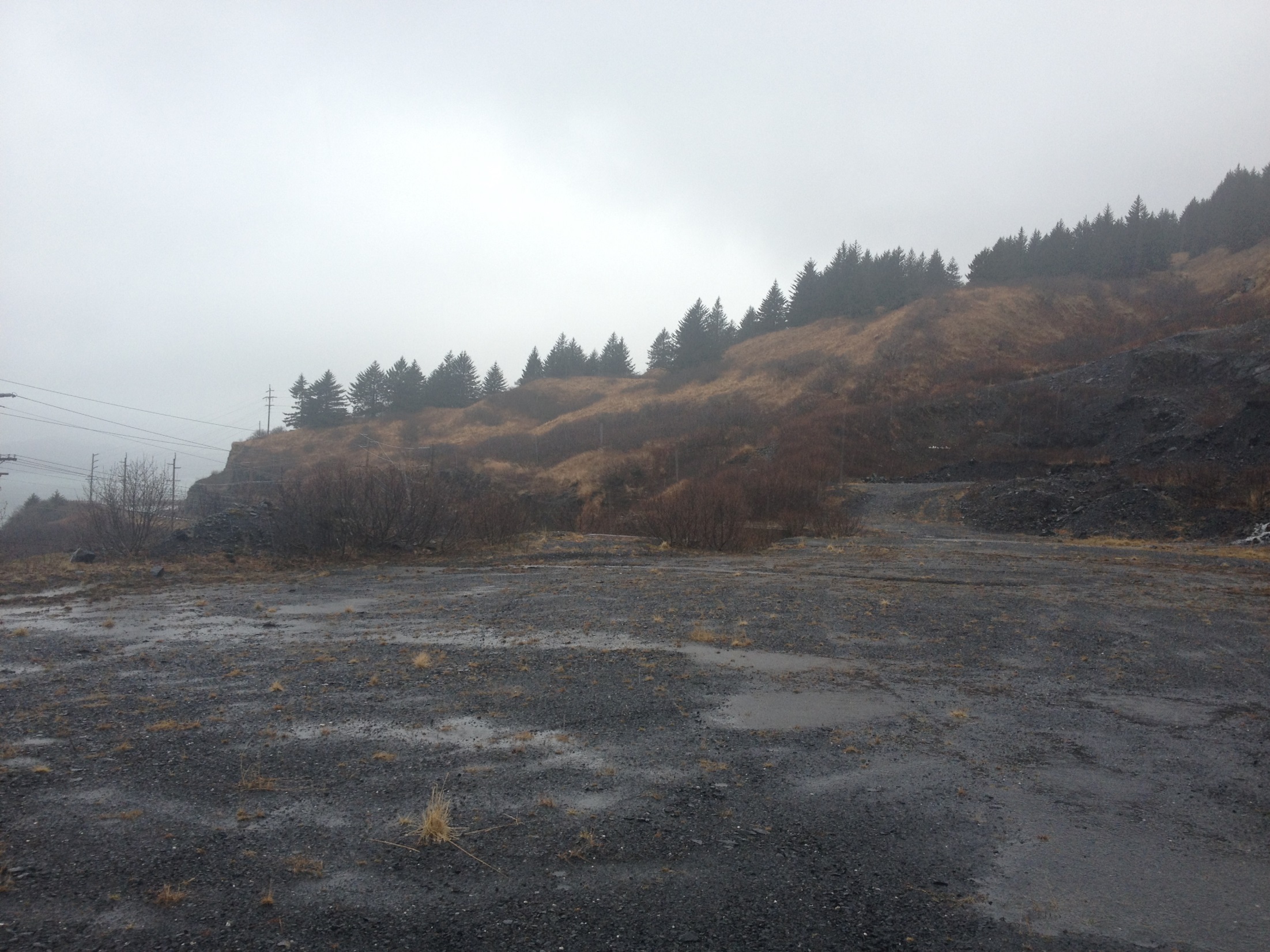 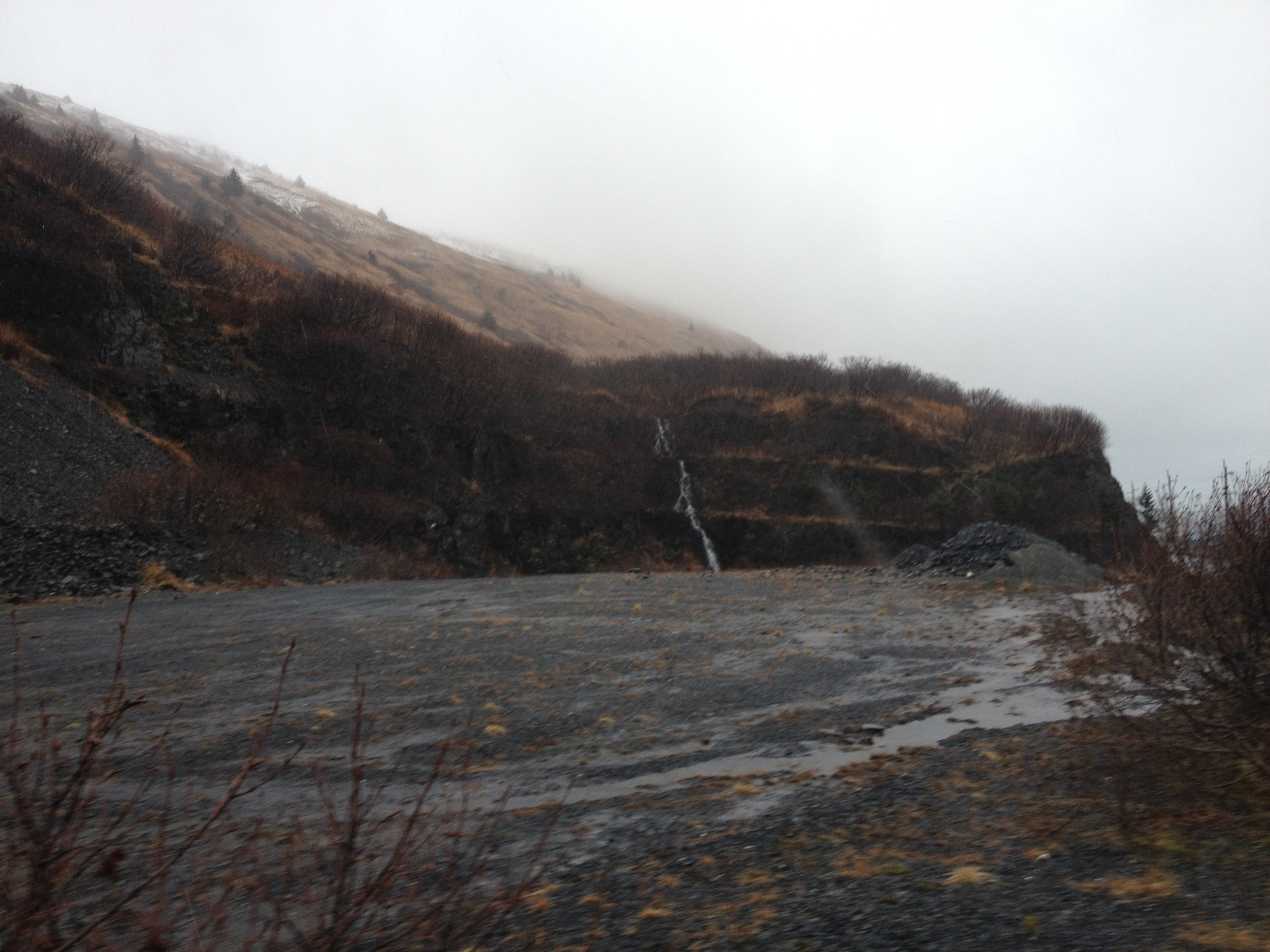 Wrangell Quarry
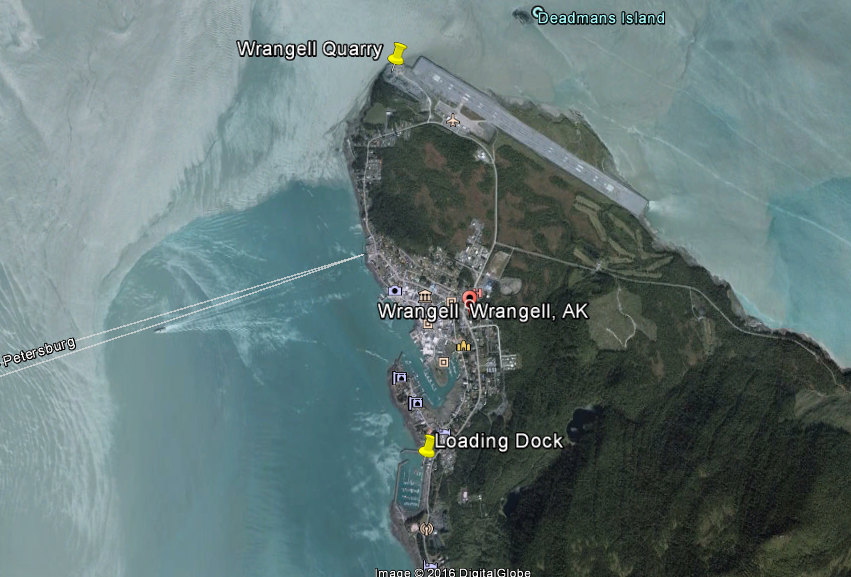 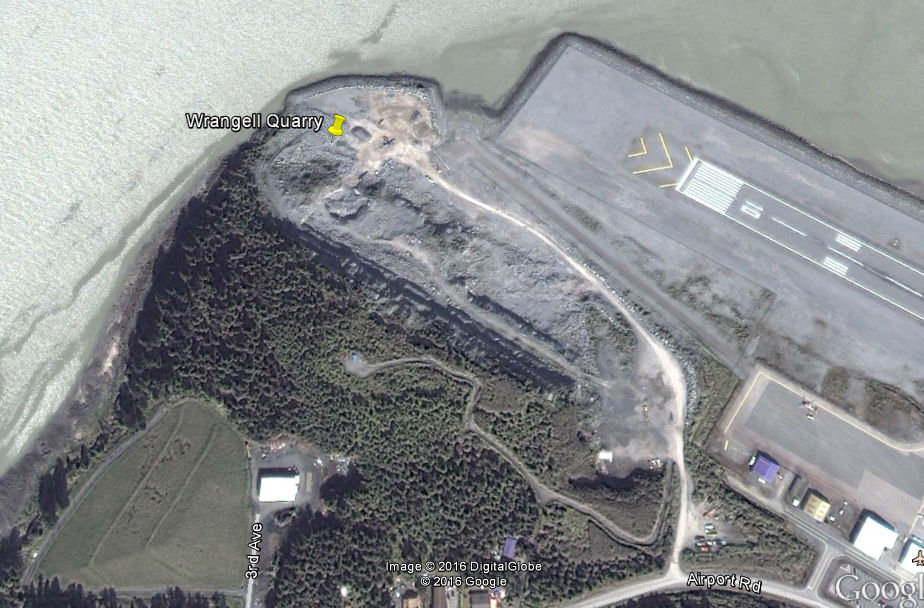 Primary Mining Location
Office Location
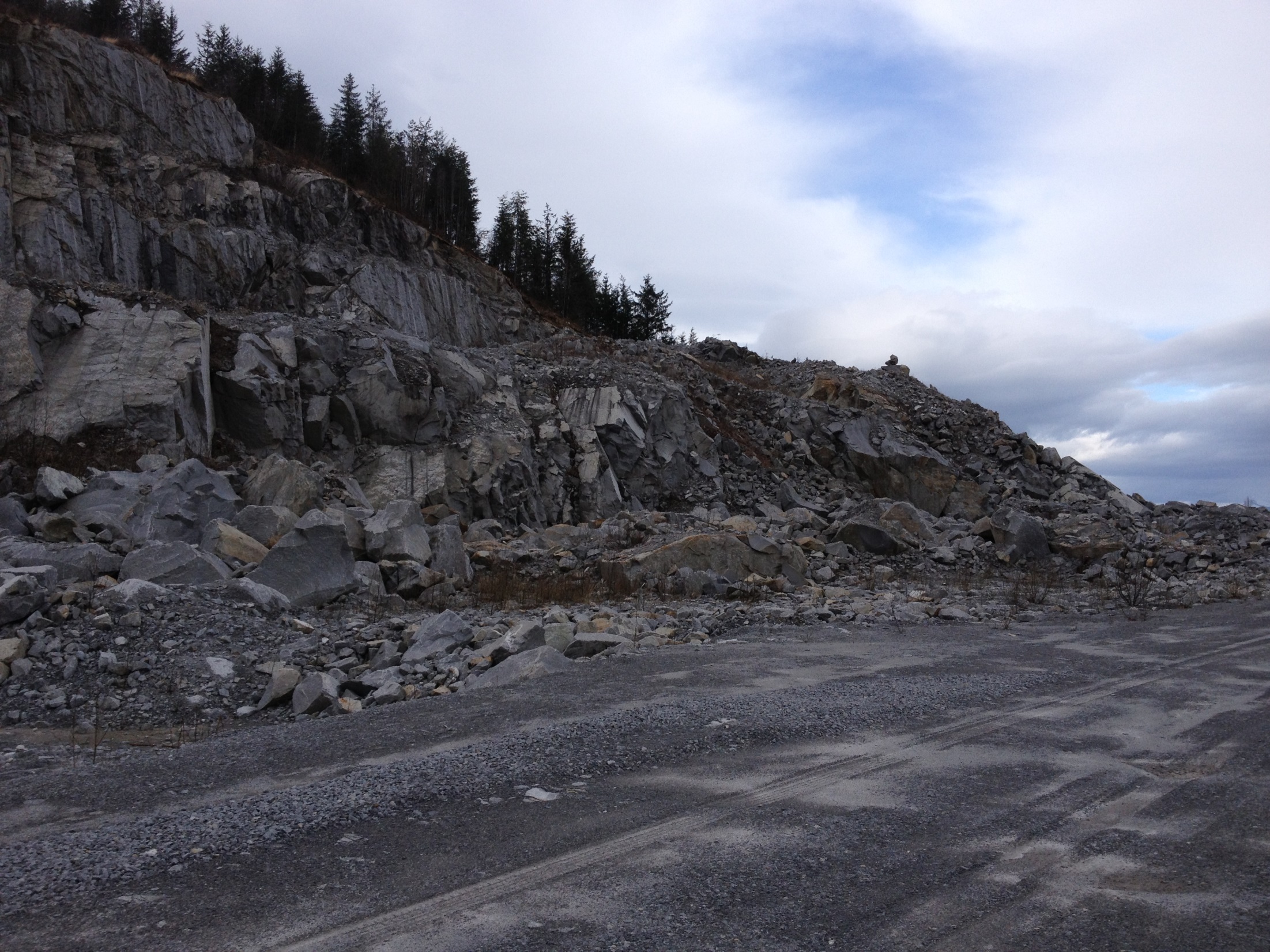 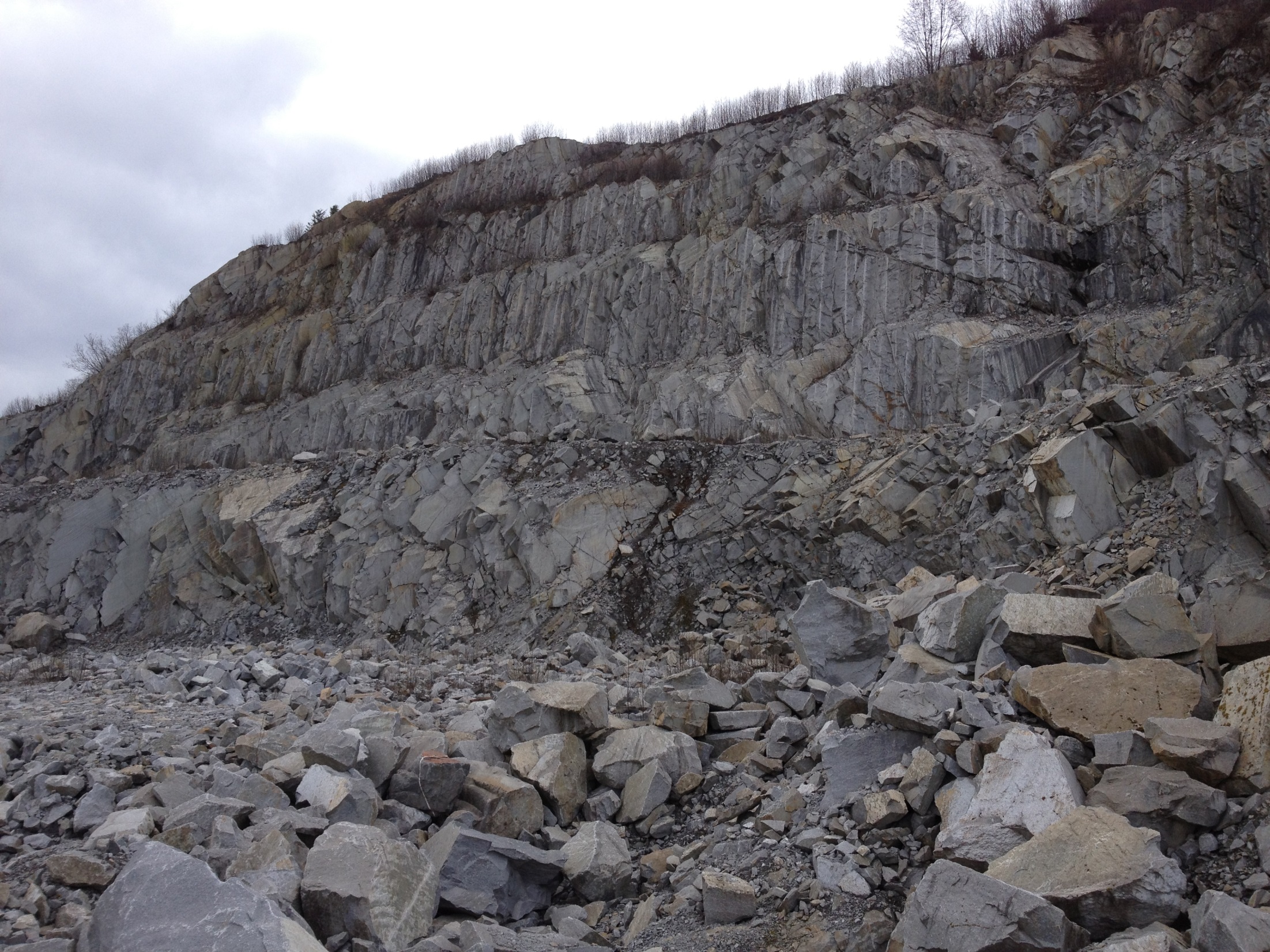